সবাইকে ফুলেল শুভেচ্ছা
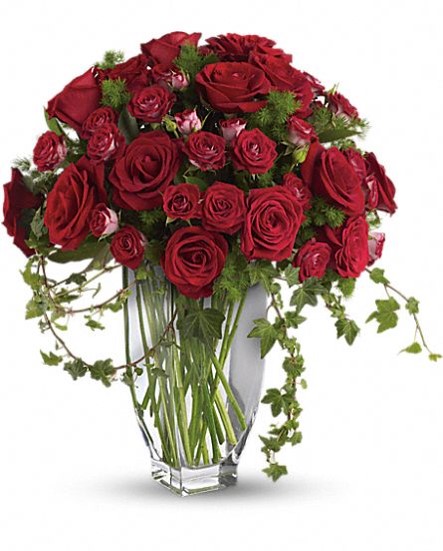 শিক্ষক পরিচিতি
আমজাদ হোসেন রাসেল
সহকারি শিক্ষক 
আমরিয়া ইসলামিয়া আলিম মাদরাসা 
দক্ষিণ সুনামগনজ,
সুনামগঞ্জ।
মোবাইল- ০১৭১৭-৫৬৯৫২৬
E-mail – amzadhrasel1981@gmail.com
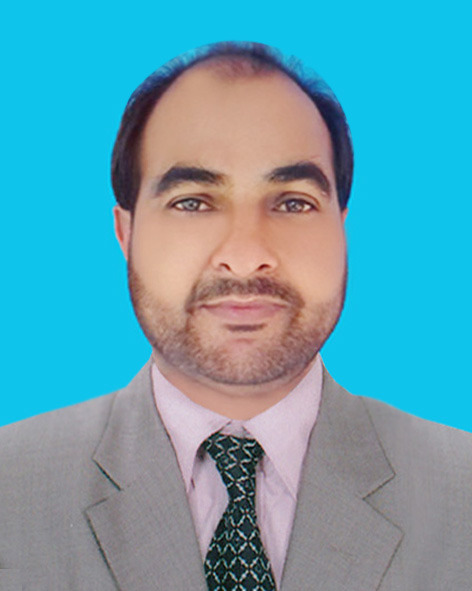 পাঠ পরিচিতি
শ্রেণীঃ দশম 
বিষয়ঃ কৃষি শিক্ষা
 অধ্যায়- ৪র্থ
পরিচ্ছেদ- ৩য়
পাঠ শিরোনাম-গোলাপ চাষ 
সময়- ৫০ মিনিট
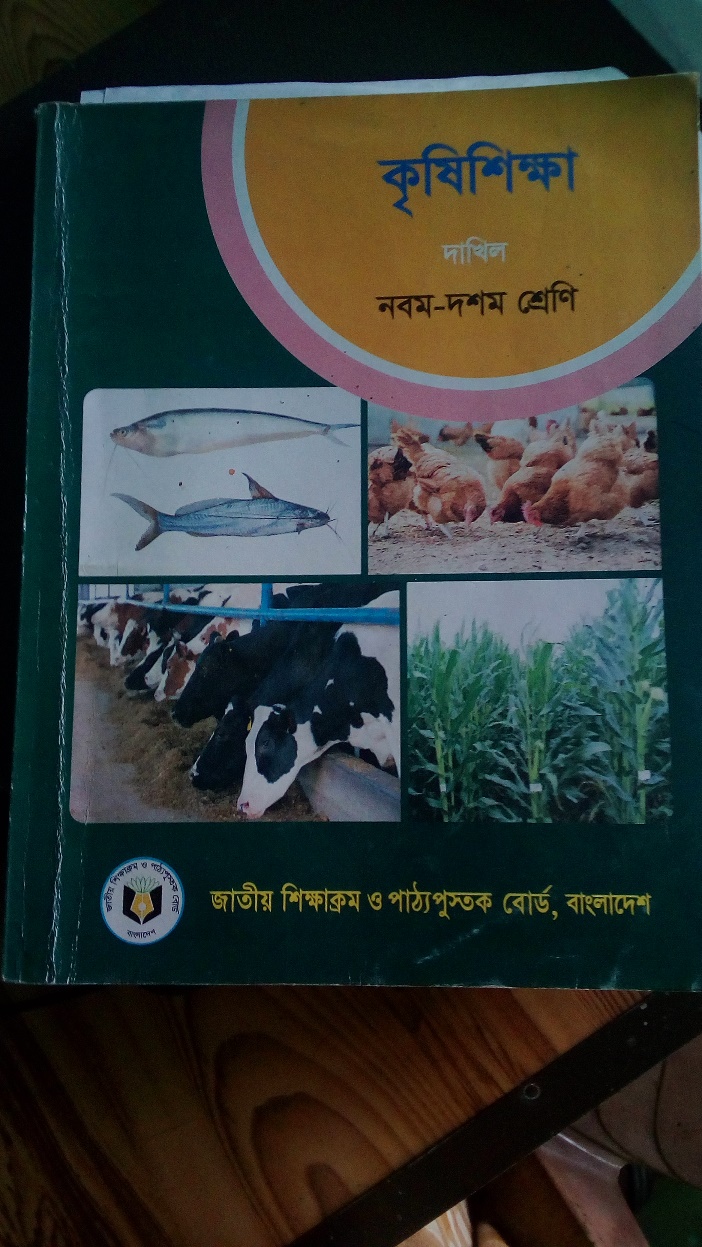 শিখনফল
এই পাঠ শেষে শিক্ষার্থীরা... ... ...
১। গোলাপ ফুলের জাত সম্পর্কে বলতে পারবে ।
২। গোলাপ ফুলের বংশবিস্তার বর্ণনা করতে পারবে।
৩। জমি নির্বাচন করতে পারবে ।
4।গোলাপের পরিচর্যা বর্ণনা করতে পারবে ।
এসো একটি ভিডিও দেখি
আজকের পাঠ
গোলাপের চাষ
গোলাপের জাত সমুহ
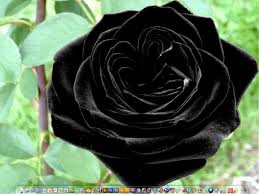 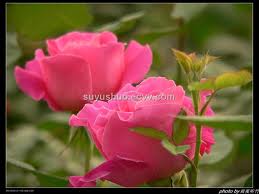 রাণী এলিজাবেথ
ব্লাক প্রিন্স
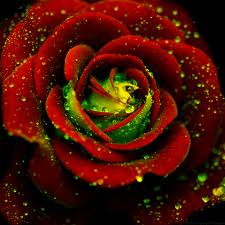 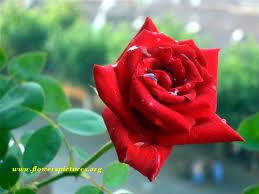 মিরিন্ডা
ইরানী
বিভিন্ন রঙের গোলাপ
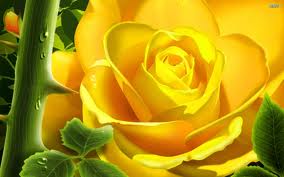 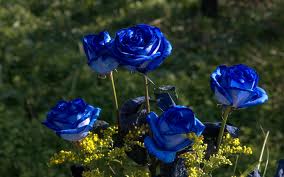 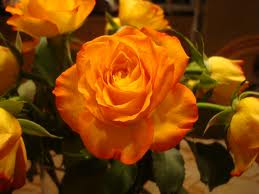 কমলা
হলুদ
নীল
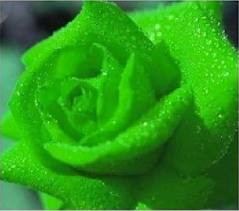 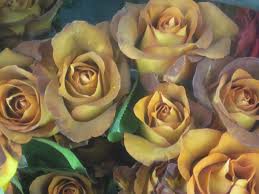 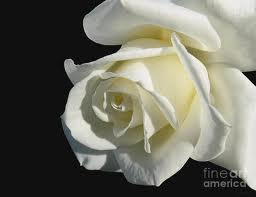 বাদামি
সাদা
সবুজ
বংশবিস্তার পদ্ধতি
বংশবিস্তার পদ্ধতি ২ প্রকার। যথা-
১।কলম পদ্ধতি-
ক)শাখা কলম
খ)দাবা কলম
গ) গুটি কলম
ঘ)চোখ কলম 
২।নতুন জাত উদ্ভাবনের জন্য বীজ উৎপাদন করে তার থেকে চারা উৎপাদন করা হয়।
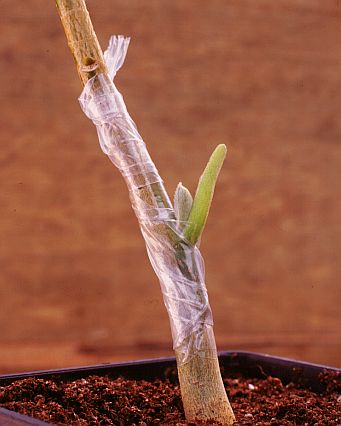 জমি নির্বাচন
গোলাপ চাষের জন্য.........

  ১।  দোআঁশ  মাটি নির্বাচন করা আবশ্যক। 
  ২।  ছায়াবিহীন জায়গা। 
  ৩।উঁচু জায়গা । 
   ৪।জলাবদ্ধতাবিহীন জায়গা।
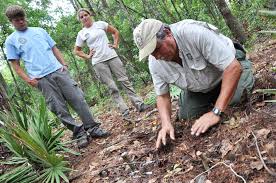 জমি তৈরি
দৈর্ঘ্য           ৩               মিটার
উচ্চতা       ৫          সে মি
প্রস্থ         ১            মিটার
একক কাজ
গোলাপের জাতগুলো কি কি ?
সার প্রয়োগ
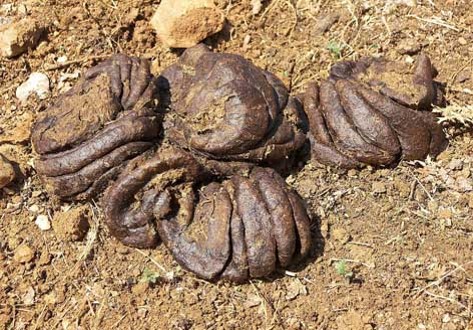 পচা গোবর                               ৫ কে জি
পচা গোবর
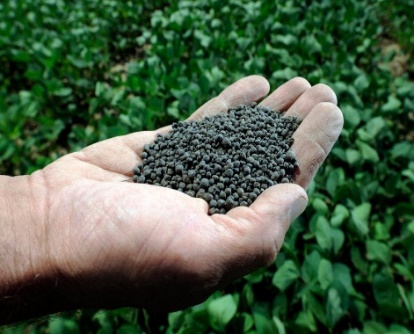 পাতা পচা                                   ৫ কে জি
পাতা পচা
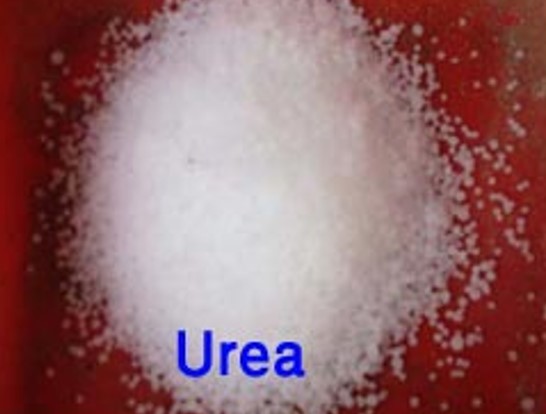 ইউরিয়া                                              ৫০০ গ্রাম
ইউরিয়া
জোড়ায় কাজ
গোলাপ চাষের জন্য কেমন জমি নির্বাচন করতে হবে।
পরিচর্যা
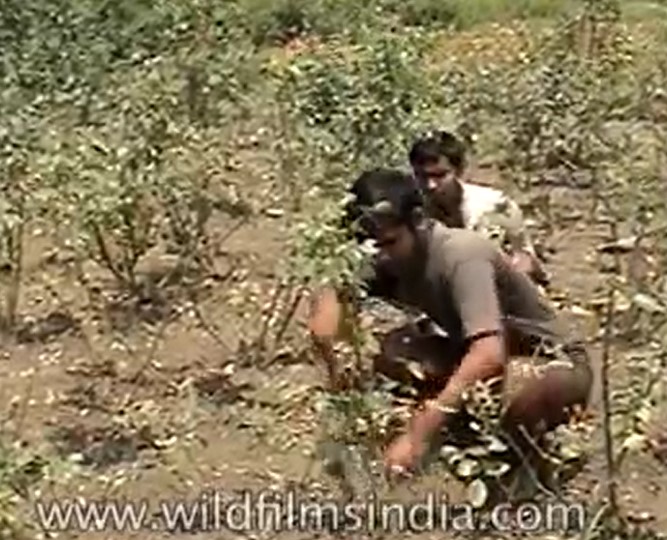 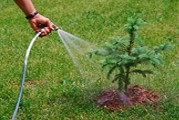 আগাছা দমন
পানি সেচ
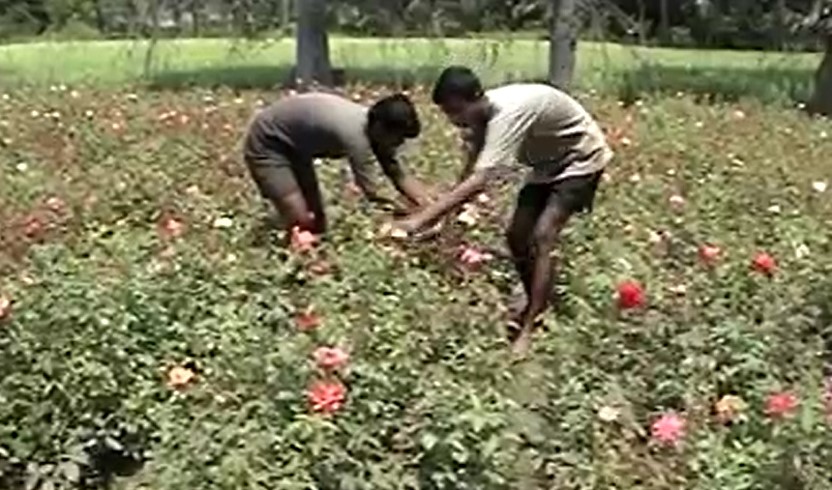 ফুলের কুঁড়ি ছাঁটাই
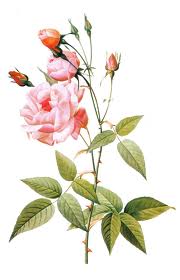 মুল্যায়ন
১.দুই রঙা গোলাপের নাম কি?
২.কখন গোলাপের চারা রোপনের উপযুক্ত সময়?
৩.নির্বাচিত জমিতে কয়টি চাষ দিতে হয়?
৪.চারা রোপনের গর্ত কতদিন খোলা রাখতে হয়?
[Speaker Notes: উত্তর- ১।আইকেছার  ২। আশ্বিন মাস ৩। ৪-৫ টি  ৪। ১৫-২০ দিন]
বাড়ির কাজ
গোলাপ চাষের অর্থনৈতিক গূরুত্ব নির্নয় কর।
ধন্যবাদ
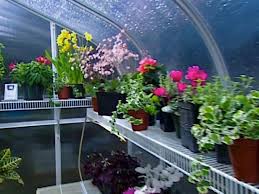 কৃতজ্ঞতা স্বীকার
GOOGLE
NATIONAL CURRICULUM & TEXTBOOK BOARD, BANGLADESH.
TEACHER`S OF AMRIA ISLAMIA ALIM MADRASA.